L’alphabet françaisThe French Alphabet
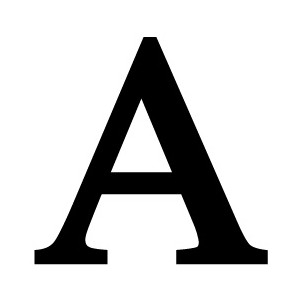 pronounced:
(ahhh)
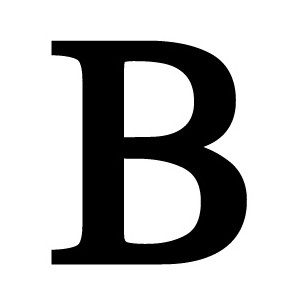 pronounced:
(bay)
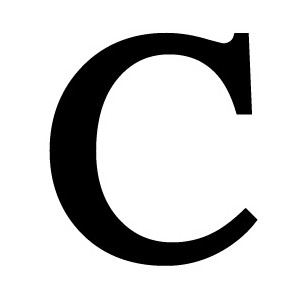 pronounced:
(say)
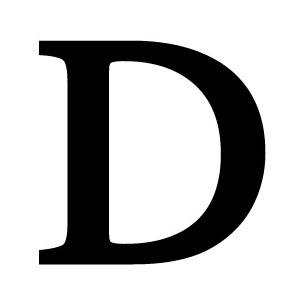 pronounced:
(day)
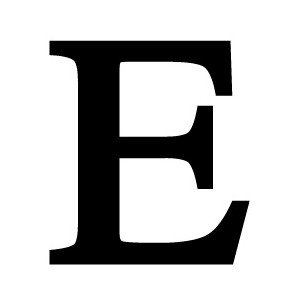 pronounced:
(uh)
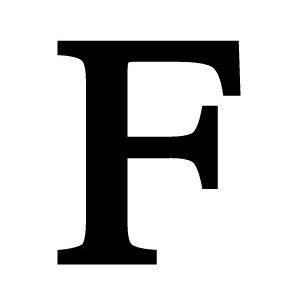 pronounced:
(eff-uh)
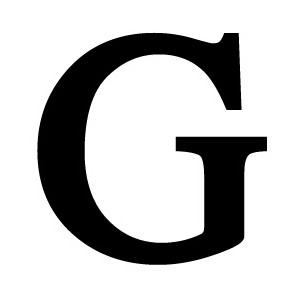 pronounced:
(jjay)
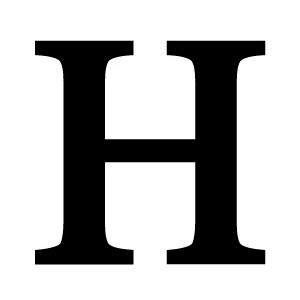 pronounced:
(osh)
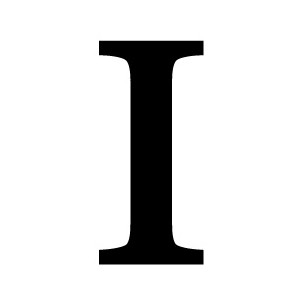 pronounced:
(ee)
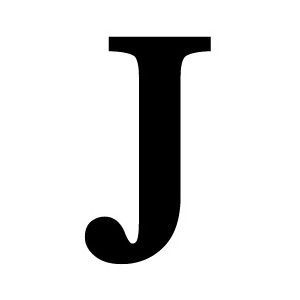 pronounced:
(jjjee)
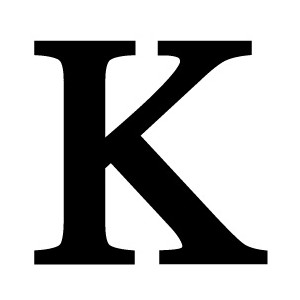 pronounced:
(kah)
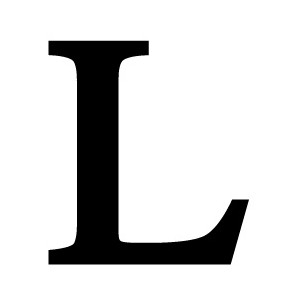 pronounced:
(ell-uh)
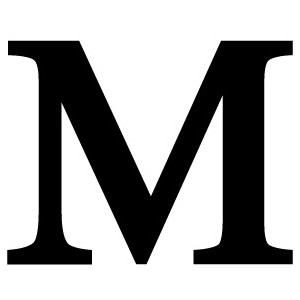 pronounced:
(emm-uh)
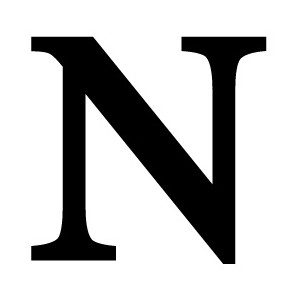 pronounced:
(enn-uh)
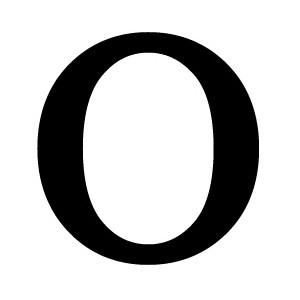 pronounced:
(oh)
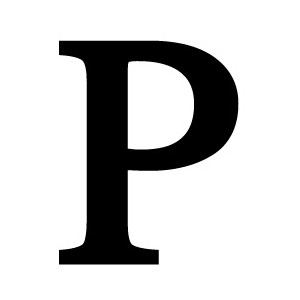 pronounced:
(pay)
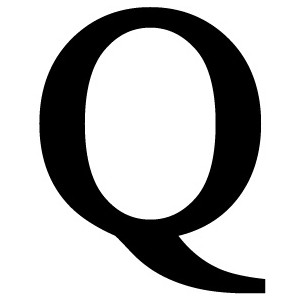 pronounced:
(coo)
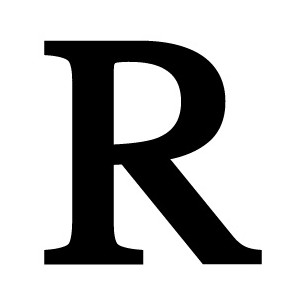 pronounced:
(air-uh)
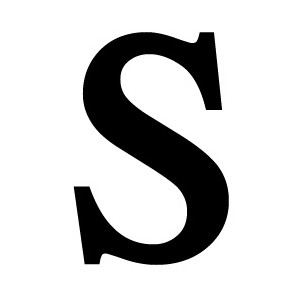 pronounced:
(ess-uh)
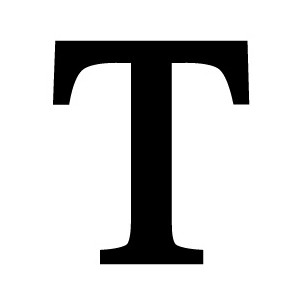 pronounced:
(tay)
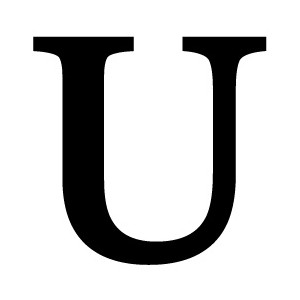 pronounced:
(ewww)
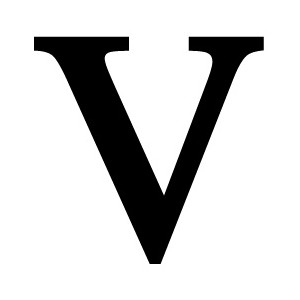 pronounced:
(vay)
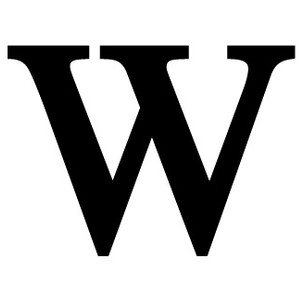 pronounced:
(doobl-uh vay)
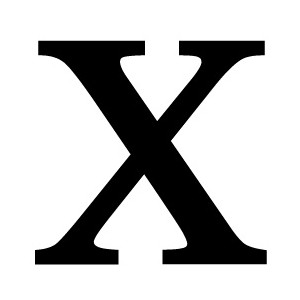 pronounced:
(eeks)
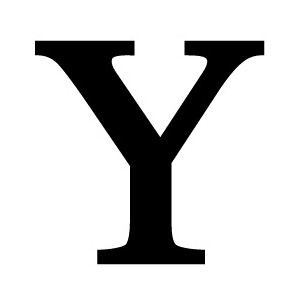 pronounced:
(eee-grek)
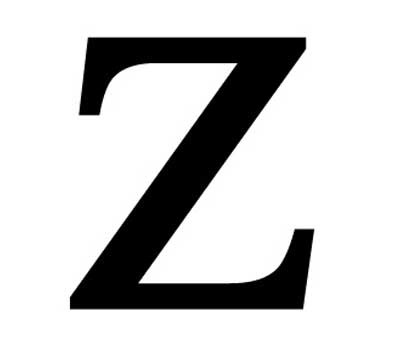 pronounced:
(zed)
Maintenant je les connais
Toutes les lettres de l’alphabet